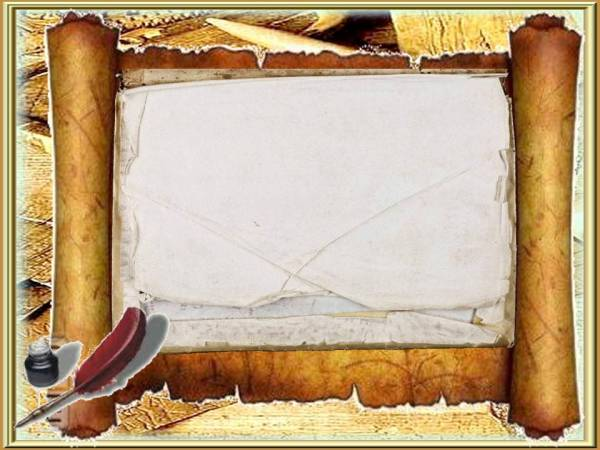 ТЕМА ПО САМООБРАЗОВАНИЮ: 

«ПОВЫШЕНИЕ КАЧЕСТВА 
ЧТЕНИЯ И ПИСЬМА 
У МЛАДШИХ ШКОЛЬНИКОВ, ИМЕЮЩИХ НЕДОСТАТКИ 
В ЗВУКОВОМ АНАЛИЗЕ СЛОВ»

АВТОР: 
учитель начальных классов 
МОУ «Новомичуринская СОШ №1»
СУКОЧЕВА А.В.
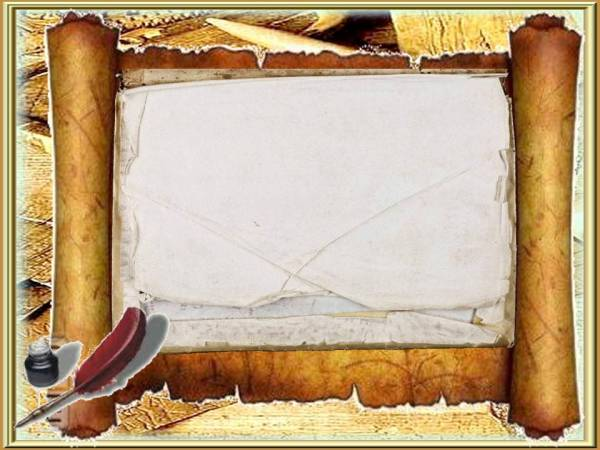 В логопедии такие трудности называют
фонетико-фонематическое недоразвитие речи (ФФНР) — нарушение процессов формирования произносительной системы родного языка у детей с различными речевыми расстройствами вследствие дефектов восприятия и произношения фонем. К этой категории относятся дети с нормальным слухом и интеллектом.
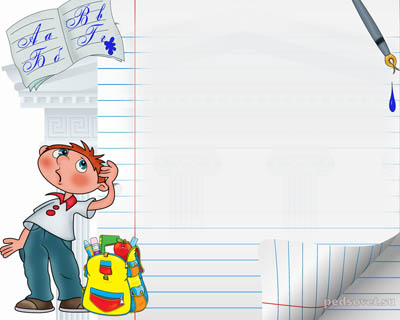 Ученики с ФФНР затрудняются
с выделением отдельных звуков из слова, нахождением их места в звуковом ряду, различением на слух некоторых звуков. Часто дети не различают свистящие и шипящие звуки (с - ш, з - ж), звонкие и глухие (б- п, д- т, г- к и т.д.), твердые и мягкие звуки. Вследствие этого иногда наблюдается смешение значений слов. Задание подобрать слова, начинающиеся на определенный звук, выполняется со своеобразными ошибками. Так, на звук "з" подбираются такие слова, как "жаба", "жук"; на звук "г"- "корабль", "кукла".
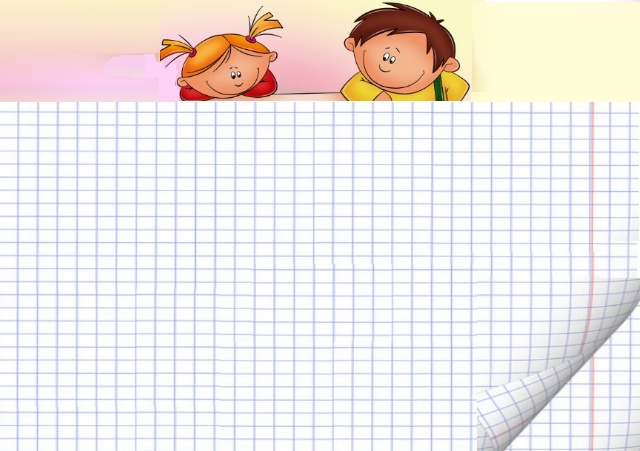 Конкретными психологическими причинами, лежащими в основе этой группы трудностей, могут быть названы следующие.
Конкретными психологическими причинами, лежащими в основе этой группы трудностей, могут быть названы следующие: недостатки в развитии процессов звукобуквенного анализа и синтеза и фонетика-фонематического восприятия. 

Процесс овладения звуковым составом слова тесно связан с формированием слухоречедвигательного взаимодействия, выражающегося, в частности, в правильной артикуляции при произношении звуков. Недостатки произношения часто оказываются индикатором, сигнализирующим о неблагополучии в сфере звукового анализа.
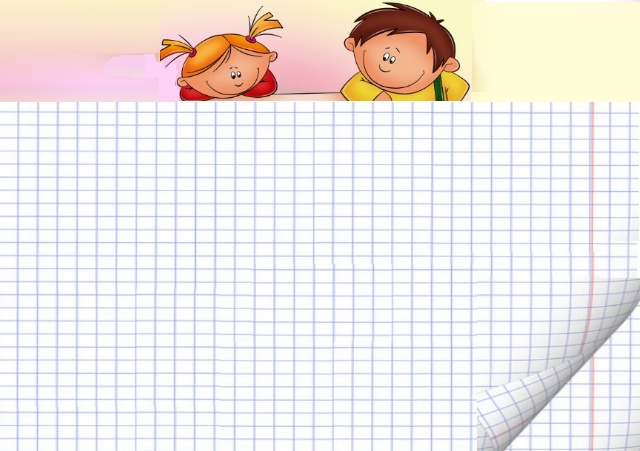 При обнаружении таких трудностей у своих учеников учителю необходимо направить их для занятий на логопедическом пункте.

Если такие учащиеся не получат своевременной помощи в развитии произношения и звукослогового анализа, то они скорее всего попадут в число неуспевающих по русскому языку. 

Коррекционное обучение логопед и учитель должны осуществлять совместно.
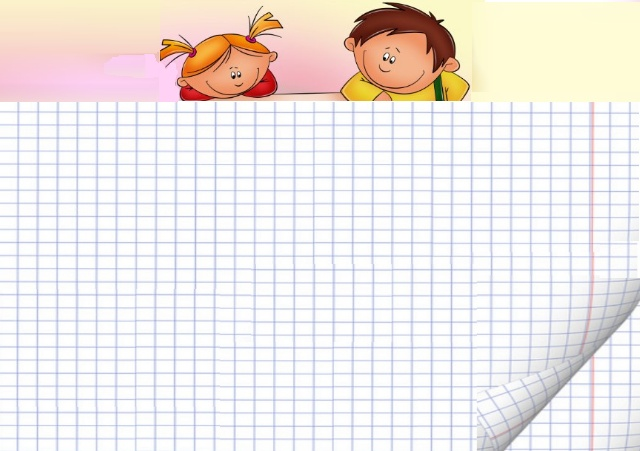 Чем ниже уровень практических навыков звукослогового состава слова, тем большие трудности испытывают школьники при обучении письму и чтению. Между нарушениями устной речи, письма и чтения существует тесная связь и взаимообусловленность. 
Несформированность представлений о звуковом составе слова приводит не только к специфическим нарушениям письма, 
но и к своеобразным нарушениям чтения, которые, в свою очередь, распространяются как на способы овладения чтением, так и на его темп. 
Недостатки в овладении техникой чтения влияют и на понимание прочитанного. Эти две стороны процесса чтения неразрывно связаны между собой. «Будет ли понятно данное слово, — пишет также Д.Б. Эльконин, — зависит от того, связана ли его звуковая форма со значением. Если эта связь имеется, возникает понимание; если такой связи нет, то слово может быть правильно прочитано,
но не понято.»
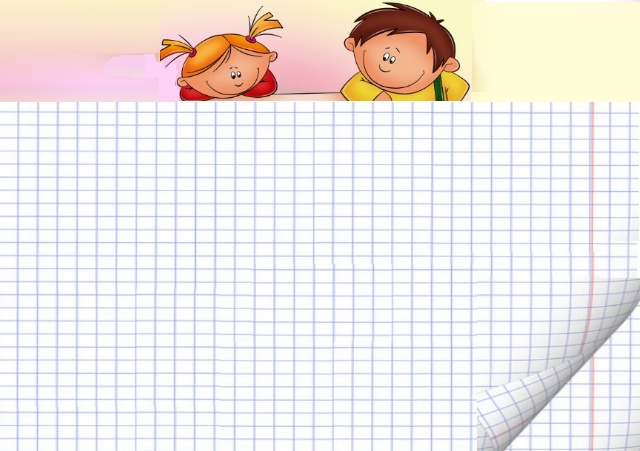 Звукобуквенный анализ базируется на четких, устойчивых и достаточно дифференцированных представлениях о звуковом составе слова.

Процесс звукобуквенного анализа и синтеза предполагает наличие следующих умений:
способность расчленять непрерывный звуковой поток
устной речи на отдельные части (предложения, слова);
- умение выделять устойчивые смыслоразличительные признаки -фонемы - из звукового состава слова;
- овладение действием последовательно выделять все звуки, входящие в состав слова, и свободно оперировать ими;
- умение синтезировать выделенные 
звуки в слоги и слова.
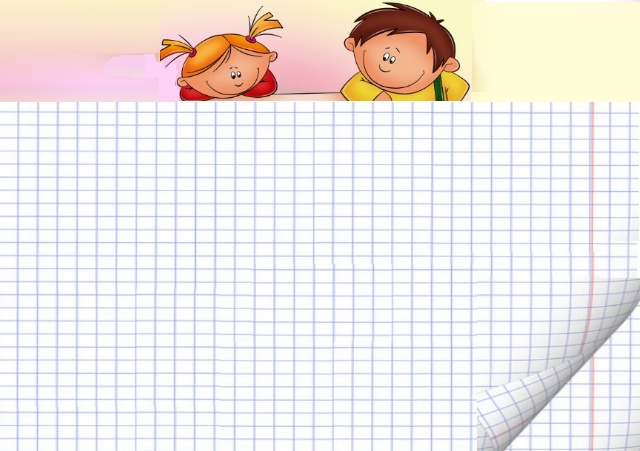 Как известно, на начальном этапе обучения детей языку первостепенная роль отводится углубленной и разносторонней работе над звуками. Детей учат воспринимать звуки на слух, правильно их произносить, осознавать звуки как фонемы. Однако время, отведенное программой на усвоение материала этого раздела, рассчитано в основном на детей, имеющих нормальное речевое развитие и дошкольную подготовку. Оно оказывается недостаточным для детей с фонетико-фонематическим недоразвитием. Кроме того, поскольку у последних задержано спонтанное развитие предпосылок к овладению звуковым составом слова, методы работы с ними должны быть отличными от тех, которыми учитель
постоянно пользуется в классе.
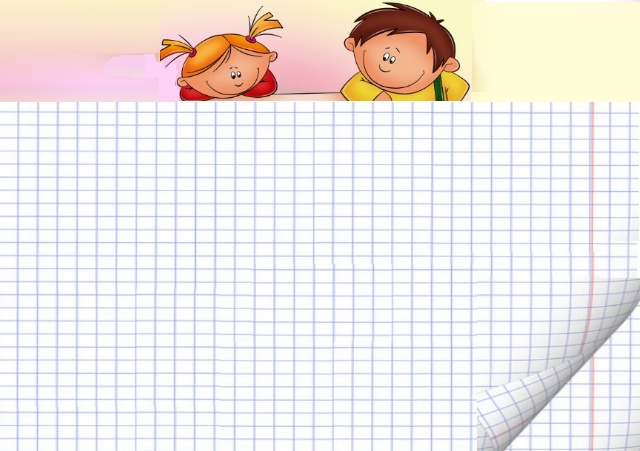 Таким образом, основными задачами учителя, независимо от того, с учащимися каких классов он проводит специальные занятия, являются:

1) длительная работа, максимально направленная на формирование у ребенка умения сравнивать, сопоставлять и различать звуки речи (сначала правильно произносимые, позже — уточненные и исправленные);

2) отработка и уточнение артикуляции тех звуков, которые правильно произносятся изолированно, но в речи сливаются или звучат недостаточно отчетливо, смазано;

3) постановка отсутствующих и искаженно произносимых звуков и введение их в речь;

4) формирование умений сопоставлять и различать систему дифференциальных (акустико-артикуляционных) признаков звуков;

5) закрепление уровня звукового анализа, который доступен ребенку, и постепенное подведение к устойчивому, автоматизированному навыку, т. е. обучение ребенка 
более сокращенным и обобщенным операциям, посредством которых 
производится звуковой анализ, формирование умения выделять звуки 
не только в сильных, но и в слабых позициях, различать варианты 
их звучания.
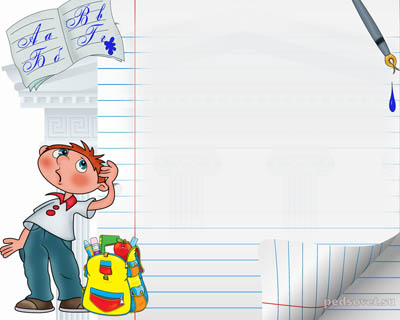 Система преодоления фонематического недоразвития предусматривает два взаимосвязанных направления работы:

1) коррекцию произношения, т. е. постановку и уточнение артикуляции звуков, при обозначении которых буквы заменяются на письме, различение их на слух;

2) последовательное и планомерное развитие звукового анализа и синтеза слова на основе развитии фонематических процессов.
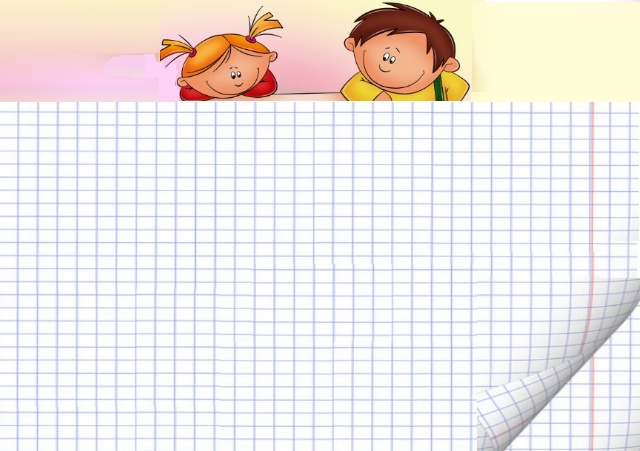 При работе над слуховым восприятием надо строго соблюдать поэтапность в применении тех упражнений, которые учитель предлагает учащимся. Вначале необходимо научить ребенка различать изучаемый звук среди других и чужой речи. Для этого можно использовать такие упражнения. 

Учитель произносит подряд несколько звуков (4-5), среди которых находится и отрабатываемый звук; ученику предлагается прослушать и поднять руку или букву, когда он услышит нужный звук. Чтобы ему было легче сориентироваться, учитель на первых порах голосом выделяет этот звук.

Ученику предлагают прослушать слова, которые произносит учитель, и поднять руку, сигнальную карточку или букву, когда услышит слова с отрабатываемым звуком. 

Учитель называет 5—7 слов, ученик слушает и запоминает только те, в которых имеется изучаемый звук, по просьбе учителя он эти слова повторяет.
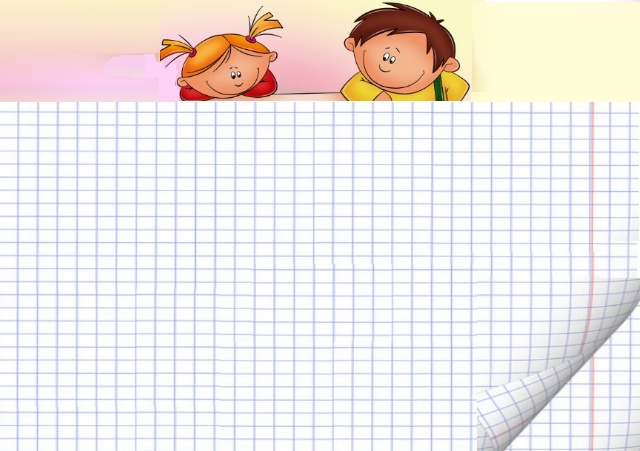 Тренируясь в выделении звуков, ребенок с ФФНР должен уловить общее 
в звучании всех вариантов одного и того же звука в различных словах. 
С этой целью следует подбирать большое количество упражнений, 
в которых изучаемый звук стоял бы в разных позициях и сочетаниях 
с другими звуками (душ, шуба, шапка, кошка, шалаш). При подборе речевого материала необходимо следить, чтобы в предъявленных для звукового анализа словах не встречались на первых порах звуки, близкие по акустическим или артикуляционным признакам изучаемому звуку. Например, в период работы над звуком ш слова со звуком с не дают до тех пор, пока ребенок не научится четко произносить, различать и выделять из состава слова изучаемый звук. Не следует также давать слова со звуками ж, з, ц, ч, щ. Наличие слов с этими звуками может затруднить восприятие звука ш и его выделение из состава слова. Аналогичные условия необходимы для отработки звуков ж и з или аффрикат (ч и ц).
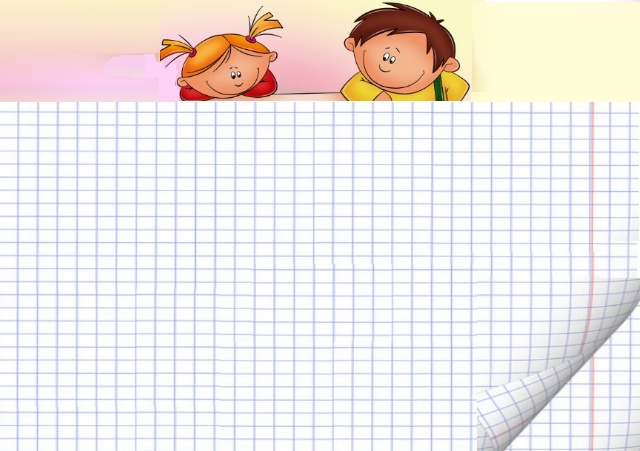 Затем следует научить ребенка различать отрабатываемый звук не только в чужой, но и в своей собственной речи. С этой целью можно использовать такой прием: предложить ученику ряд картинок с изображением предметов. Ученик должен назвать все картинки и самостоятельно отобрать те из них, названия которых содержат изучаемый звук.
Лишь после того как ребенок научится самостоятельно различать изучаемый звук в словах (в чужой и собственной речи), можно перейти к формированию умения выделять звуки из состава слова, отделять их друг от друга, сравнивать между собой, определять роль и характер связи между звуками в слове. Для первоначального выделения изучаемого звука сначала подбирают такие слова, в которых он находится в позиции, наиболее благоприятной для его выделения и наблюдения. Для гласных такой позицией будет начало слова под ударением, а для согласных — когда они стоят в конце (исключение составляют звонкие звуки) или в начале слова перед согласным (шалаш, шкала). Как известно, в этих позициях согласные звуки легче различаются, а следовательно, и отделяются
от других звуков. Затем согласный звук выделяется из начала слова 
перед гласным и, наконец, из любого положения в слове.
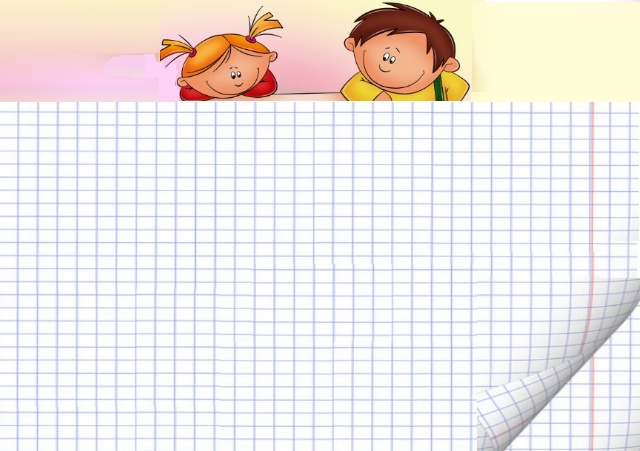 При изучении звука р из упражнений исключаются слова со звуком л и наоборот; при изучении звонких — парный глухой и т. д.

Если ребенок испытывает трудности не только в различении звуков, но и в определении их количества и последовательности в словах, то вначале для ориентировки можно дать ему готовую наглядную схему звукового состава этих слов. На основе схемы ребенок устанавливает порядок звуков в анализируемых словах и одновременно определяет, какое место занимает в словах изучаемый звук.

По мере усвоения анализа с помощью схемы следует перейти к выделению звуков путем громкого, несколько утрированного их проговаривания в анализируемых словах, и, наконец, звуковой анализ в уме, про себя. Так как ребенок еще нередко ошибается, то необходим непрерывный контроль за правильностью выполняемых им действий со стороны учителя. Постепенно возникает возможность перейти к более обобщенным и сокращенным упражнениям тина: «Назови четвертый звук в слове» или «Какой звук стоит до ..?, какой после ..?, 
какой между ..?» и т. д.
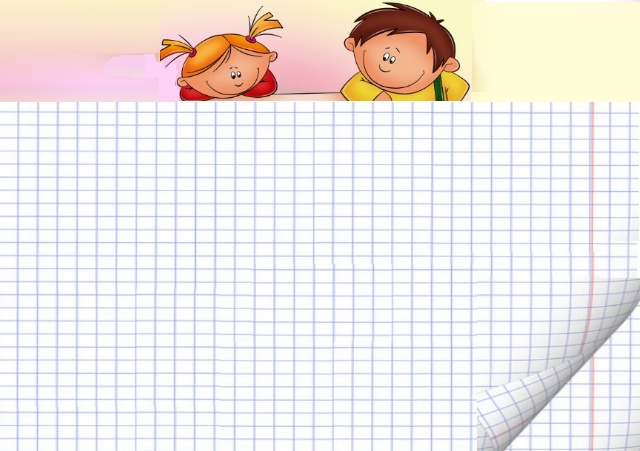 В процессе коррекционных занятий по формированию звукослогового анализа и синтеза надо создавать широкие возможности для самостоятельной деятельности детей, побуждать их активно и заинтересованно преодолевать имеющиеся дефекты, учить контролировать свою речь, письмо и чтение, видеть ошибки товарищей, грамотно писать и правильно читать.
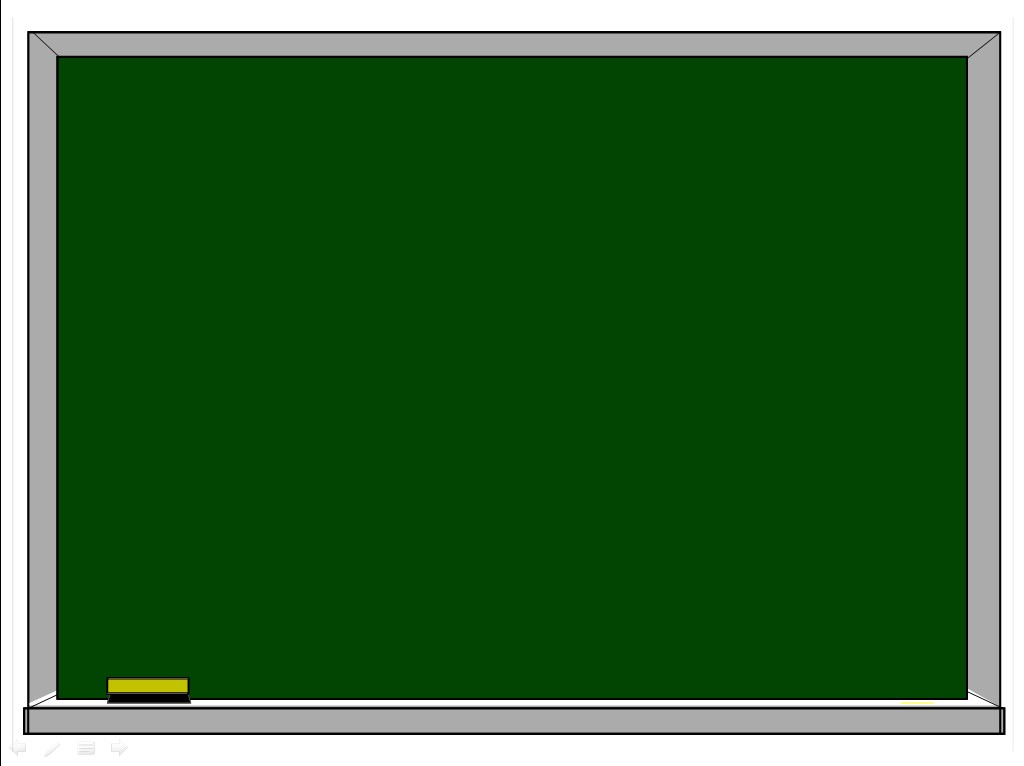 СПАСИБО ЗА ВНИМАНИЕ